State	of	Washington
CPARB
Project Review Committee
Central Valley School District #356
Alternative Delivery 
Public Body Recertification for GC/CM
September 24, 2020
Agenda
Introductions
Project Team Qualifications
District Statistics
GC/CM Experience
CVSD Internal Processes & Procedures
Candidate Projects
Summary
Questions and Answers
Introductions
Ben Small, Superintendent
Jay Rowell, Associate Superintendent
Jerrol Olson, Director of Facilities
Jeff Jurgensen, OAC Services – GC/CM Advisor & Program Manager
Jonathan Miller, OAC Services – GC/CM Advisor & Senior Project Manager
Project Team Qualifications
Ben Small – Superintendent
13 years as Superintendent of Central Valley School District; 18 years total as a Superintendent 
30 years of experience in the K-12 realm
Actively involved in all aspects of every Capital Facility Project
Developed the Construction Handbook for the CVSD Board of Directors
Project Team Qualifications
Jay Rowell – Associate Superintendent
Has led every Capital Facility Project from the 2015 and 2018 Bond Program
Construction administrator for 10 GC/CM projects totaling $183M
Responsible for coordination and management of all consultants
Over 34 years of school experience combined with six years of construction experience
Certified from the 2015 and 2017 AGC GC/CM Workshop
Project Team Qualifications
Jerrol Olson – Director of Facilities
Planning principal for 5 GC/CM projects totaling $144.5M; transitioned to Facilities Director in 2018 
Responsible for coordination and management of design and construction focusing on meeting the specific needs of the end user
34 years of school experience with 20 years of administration experience focused on shared decision making and team building
Completed 2017 AGC GC/CM Workshop
District Statistics
Educating Spokane Valley area students since 1890
Nearly 15,000 students
Award-winning schools, programs and departments
Recognized for effective financial management 
Passed 2018 Bond with over 70% voter approval
District Statistics
1.8 million square feet of interior space
14 elementary schools
6 middle schools 
2 high schools (3rd opens fall 2021)
3 choice schools
Technical Skill Center cooperative
2 support facilities
Nearly 500 acres of land
GC/CM Experience
GC/CM Projects since 2015
CVSD 
Chester Renovation and Expansion
Greenacres Elementary Renovation and Expansion
Evergreen Middle Renovation and Expansion 
North Pines Middle New in Lieu
Opportunity Elementary Renovation and Expansion 
Sunrise Elementary Renovation and Expansion
Riverbend Addition
Horizon Middle Renovation and Expansion
HVAC Projects at Four Elementary Schools
Synthetic Turf (Heavy Civil) at High Schools
GC/CM Experience
OAC Services, Inc. – over 65 alternative delivery projects valued at over $2B
Perkins Coie – unchallenged legal expertise, served as construction counsel since 2015
CVSD Internal Processes
Each project is evaluated against RCW 39.10.340
Scope of each project is further defined, and budgets are drafted
CVSD identifies projects in pre-bond planning
Projects that meet at least one of the RCW criteria are further evaluated with pros and cons
Scope of each project is finalized, and final budgets are created
Based on funds, scopes, pros, and cons, delivery method recommendation is made by Capital Facilities
Procurement Begins
Superintendent Small reviews recommendation and makes delivery method determination
Recommended delivery method is presented to School Board for Approval
CVSD Internal Processes
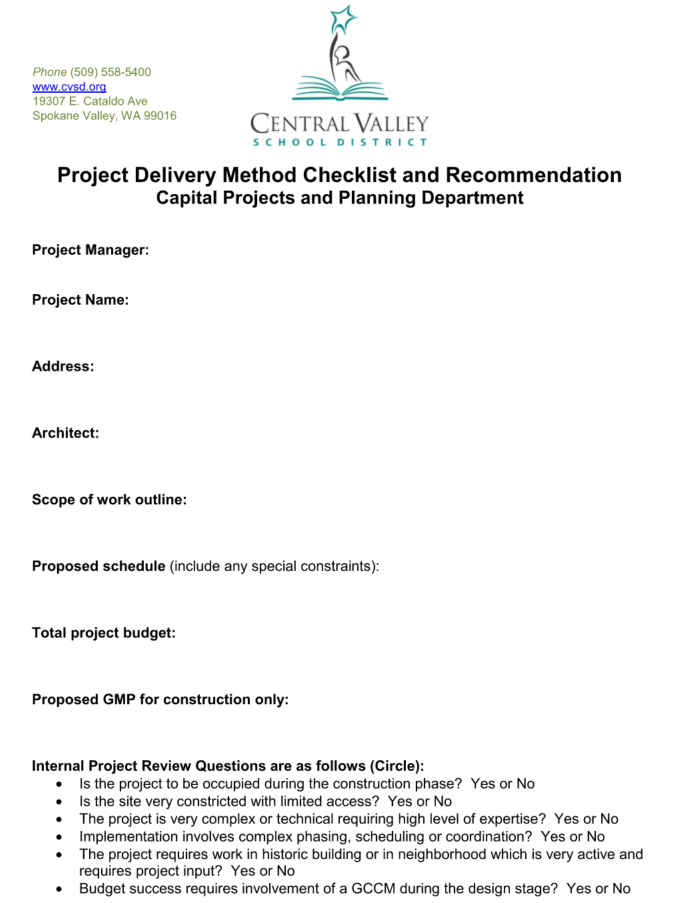 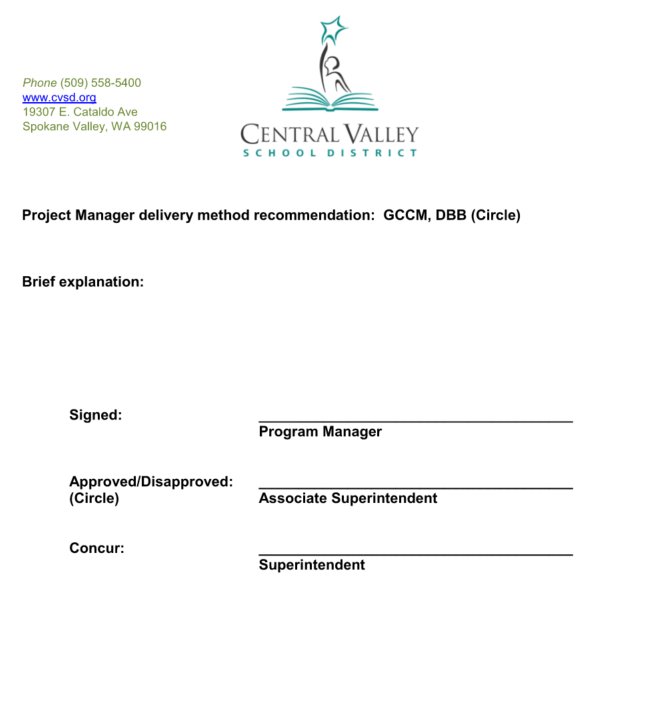 Candidate Projects
CVSD must continue to update schools, and add additional schools to keep up with the growth in the area
Phase I 	2015 to 2018 – In progress ($225M)
 Phase II   2018 to 2021 – ($165M estimated)
Phase III	2021 to 2029 – ($153M estimated)
Renovate and Expand Two Elementary Schools
Transportation Facility
New Elementary School
New Middle School
Upgraded Support Facilities
Summary
Ten successfully completed GC/CM projects
Qualified internal staff
Highly qualified advisory and legal support
Established internal processes
Agency GC/CM approval allows for greater flexibility in uncertain times
Questions & Answers